Is Cloud Identity Management Ready 
for Higher Education?
PRESENTED BY:
Jon Allen
About Baylor
Chartered in 1845
Largest Baptist University in the world
17,000 students
3,000 full time employees
Waco Texas
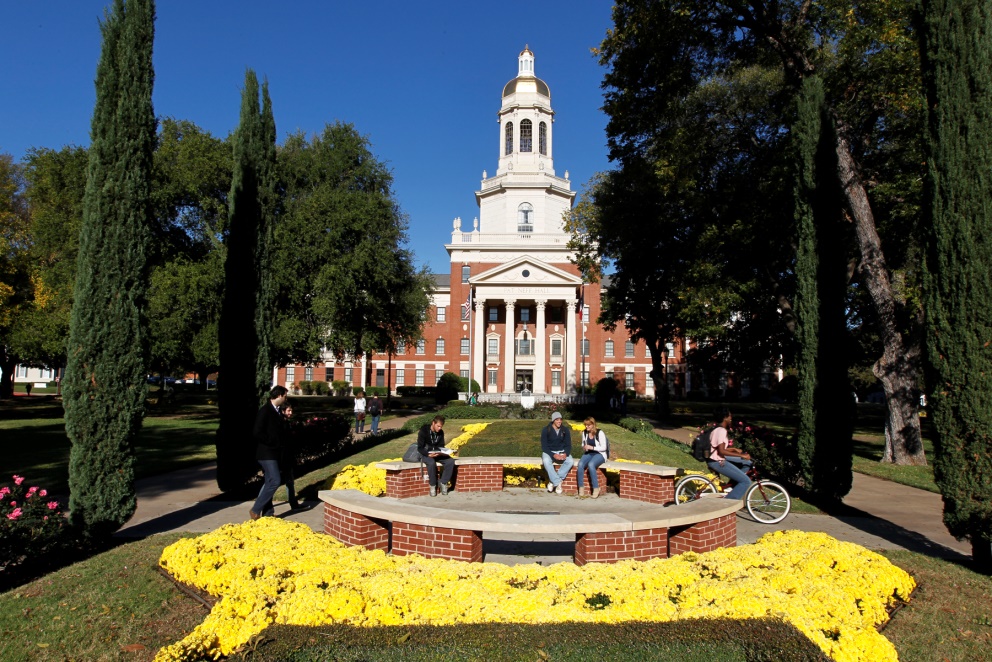 Why IDM
Security lifecycle

Compliance

One of the main controls left
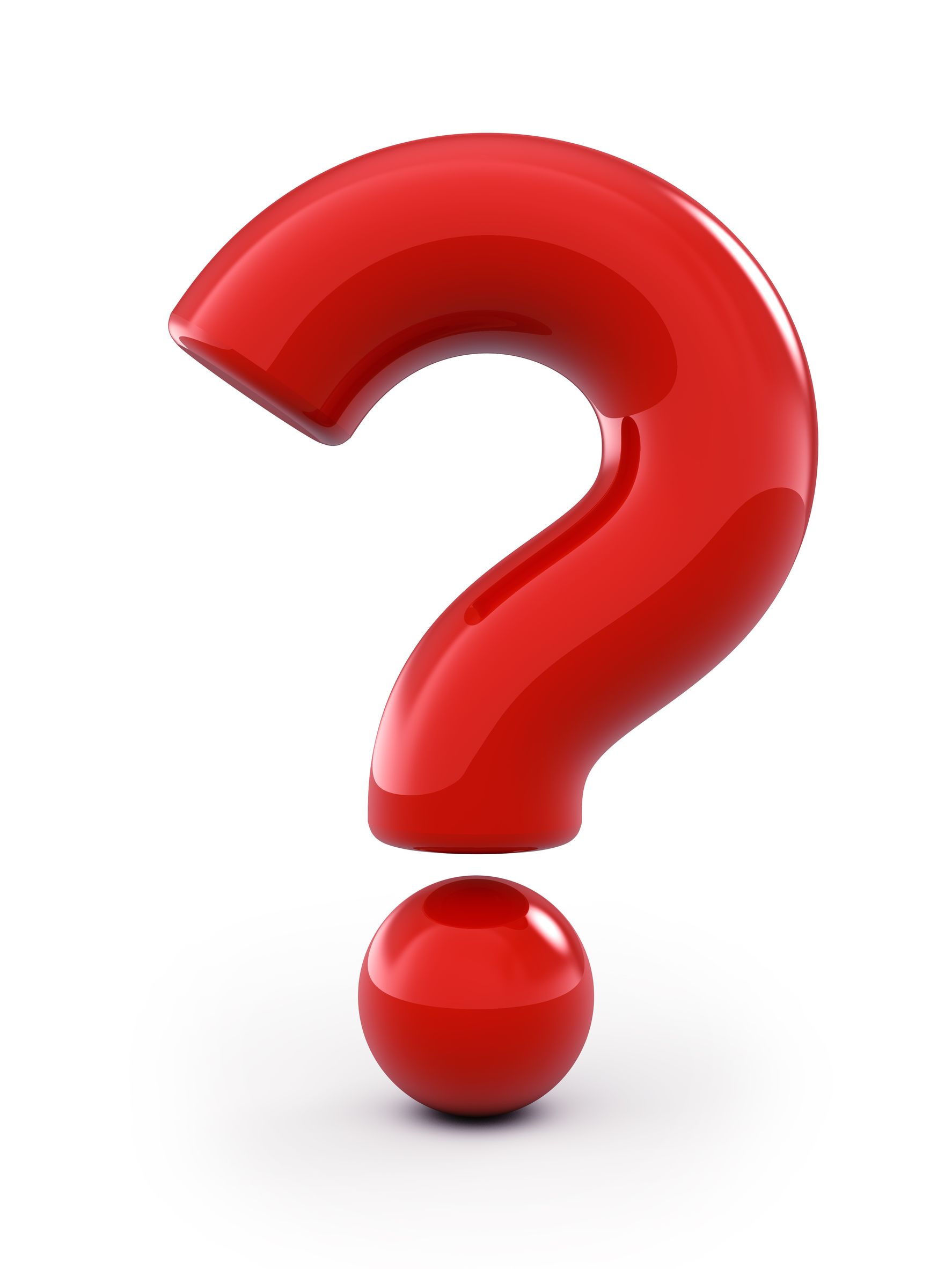 Seriously Cloud
Keys to the kingdom

It nothing sacred

IDM is security
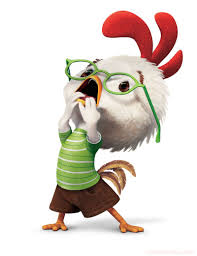 History
Homebuilt scripts 

Customized local database

Lack of clear ownership

Documentation was from memory and code
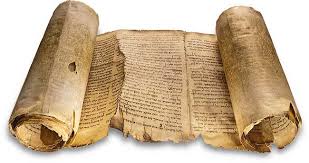 IDM is Difficult
Nothing flashy about being a plumber

Ultimate of integrations

Project failures rarely technical
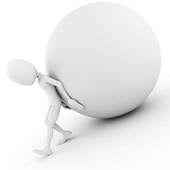 Evaluating a Solution
Understand your needs

Technical requirements

Gather information from across the organization
Technical Needs
Integrations

User interface

Flexibility
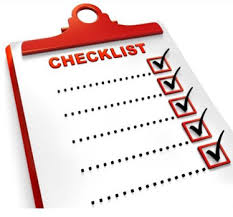 Often Overlooked
Vendor integrations are critical

Consultants must know your business

Do you want to build the car or drive it
Implementation
Six months from start to Go Live

Staff must be bought in

Testing is critical
Integrations
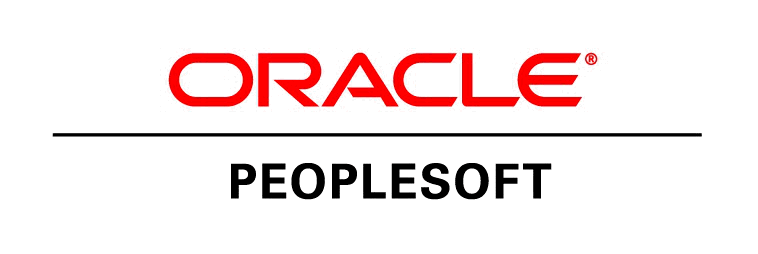 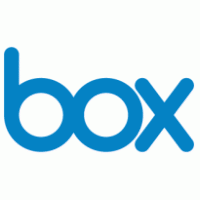 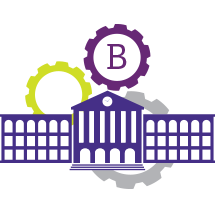 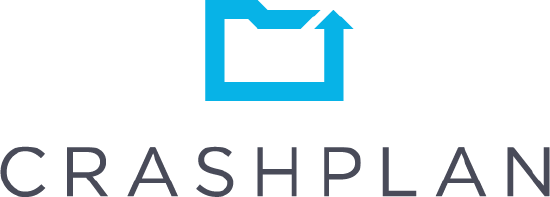 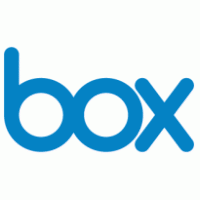 Full Provisioning
Accounts created

Licensing managed

Authorizations
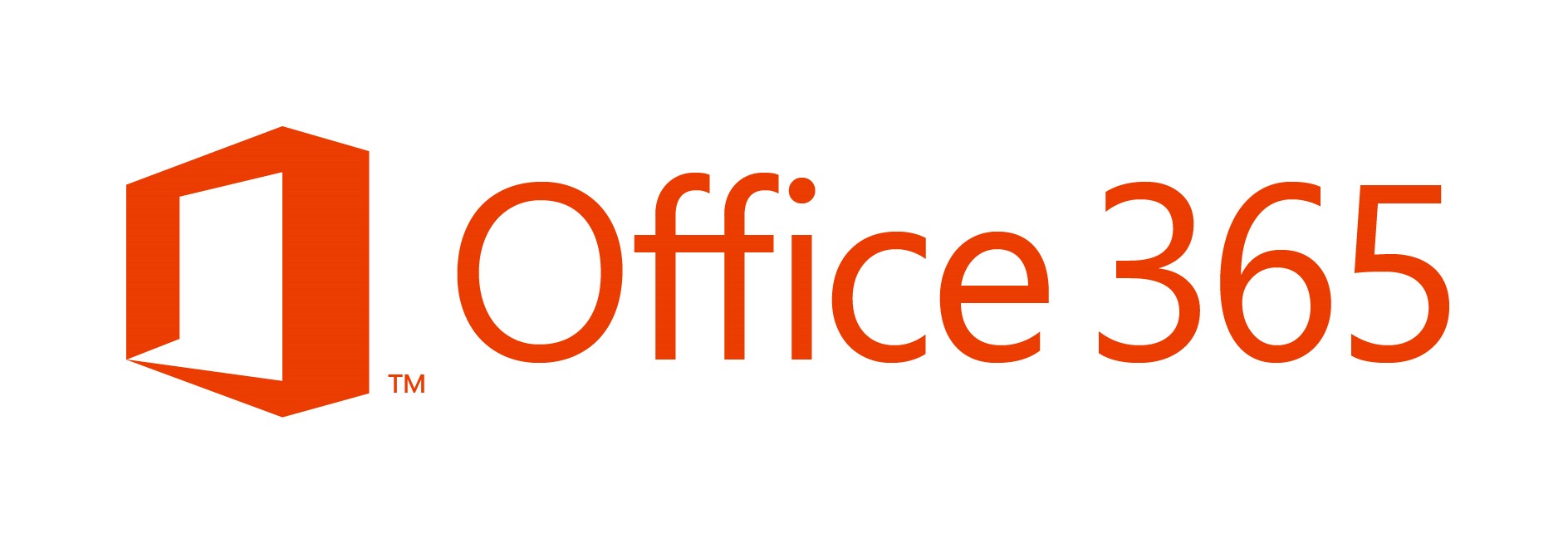 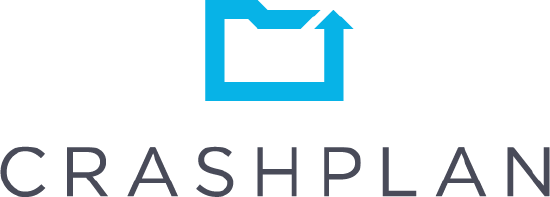 Soft Provisioning
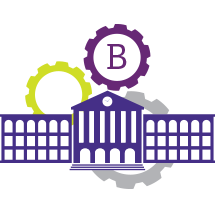 Accounts created

Access approvals

Manual authorization
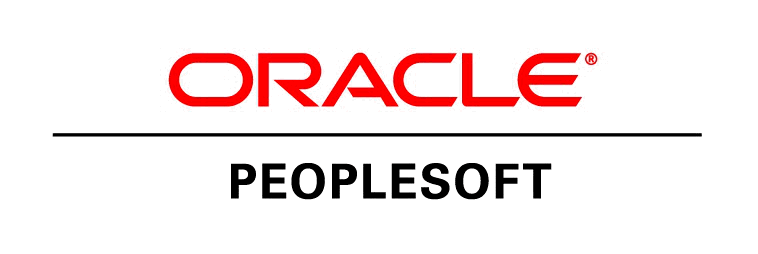 Termination List
Replaces non interactive emails

Allows for audit trail

Deprovisioning the most critical part of IDM
Going Live
Flipped the switch

Edge cases

Bad SOA data
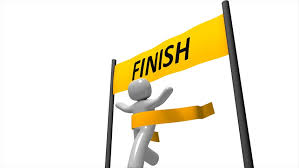 IDM is lifecycle
Identity is constantly changing

Time spent on edge cases

Perfection is not possible
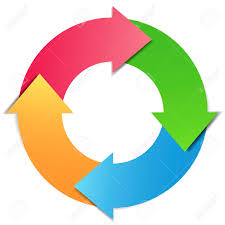 Lessons learned
Communication

Wrong assumptions

We want real time

Testing is good but….
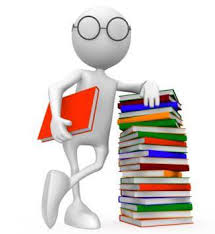 Journey Continues
Added integrations

Further refinement

Expanding reach (applicants)
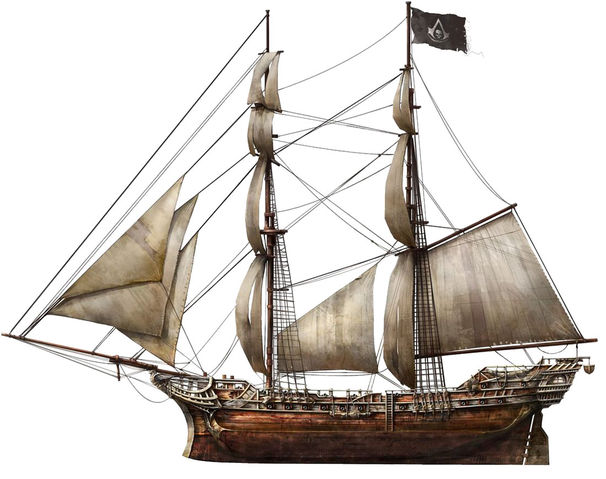 Vendor Assessments
Include IDM considerations 

Lack of integrations open risk

HECVAT
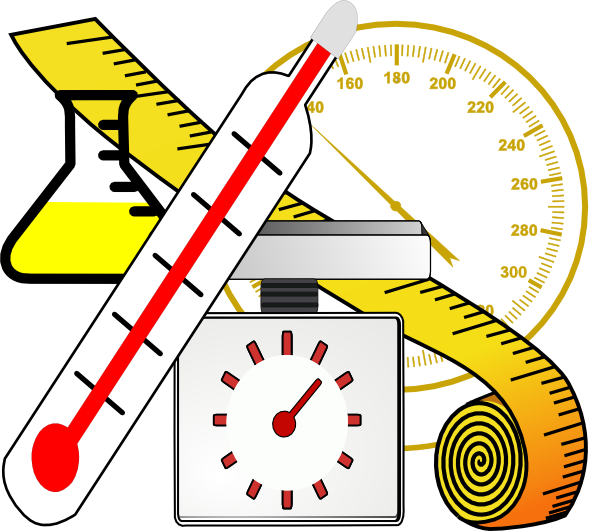 Results
Account provisioning smoother

Account removal happening

Identities have owners

Self service
Questions?